Keterampilan Bertanya Lanjut
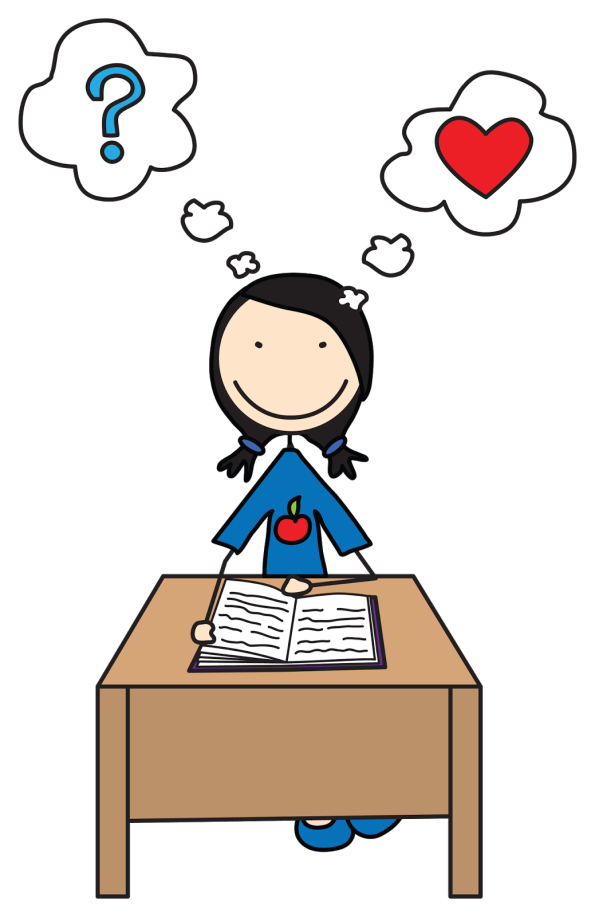 Noni Agustina
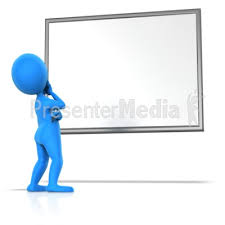 Mengapa perlu melakukan 
keterampilan bertanya lanjut?
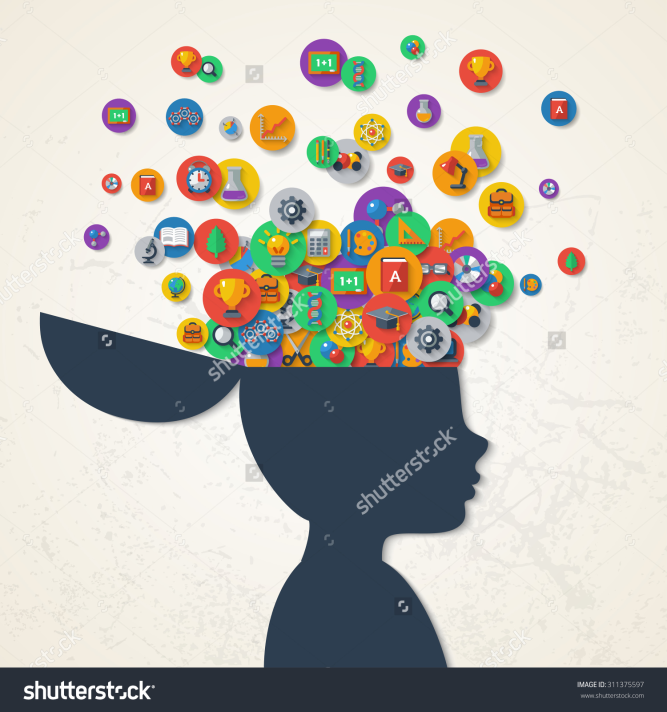 Mengembangkan kemampuan siswa untuk
mengatasi masalah
berpikir kritis dan tajam
Mengembangkan ide-ide
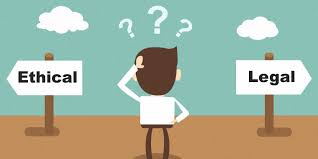 Keterampilan Bertanya Lanjut
Keterampilan Bertanya Dasar
Hal-hal yang perlu diperhatikan dalam bertanya
Prinsip (hal-hal yang perlu diperhatikan) dalam keterampilan bertanya dasar dan lanjut sama saja.
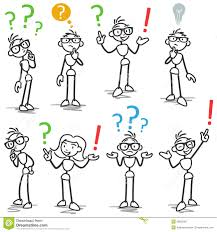 Komponen Keterampilan Bertanya Lanjut
Komponen keterampilan bertanya lanjut sama dengan bertanya dasar namun ada beberapa penambahan yaitu:
Pertanyaan yang memperhatikan tingkat kognitif (berdasarkan taksonomi Bloom)
Memperhatikan urutan pertanyaan
Menggunakan pertanyaan melacak
Meningkatkan interaksi antar siswa
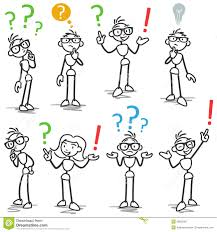 Pertanyaan yang memperhatikan tingkat kognitif (berdasarkan taksonomi Bloom)
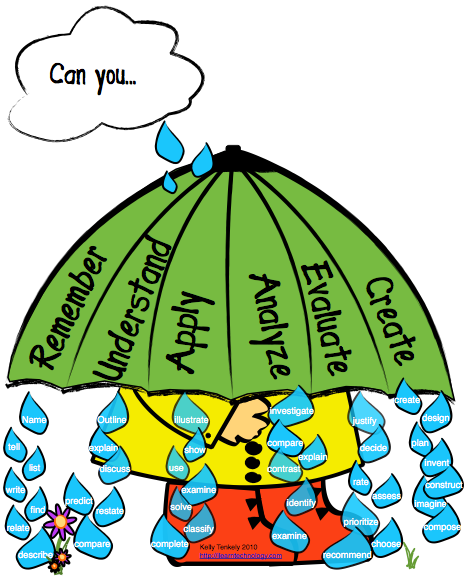 1. Mengingat (Remember/knowledge)
2. Memahami (understand/ comprehension)
3. Menerapkan (apply/ application)
4. Menganalisis (analyze/ analysis)
5. Mensintesis (synthesize/ create/ synthesis)
6. Mengevaluasi (evaluate/ evaluation)
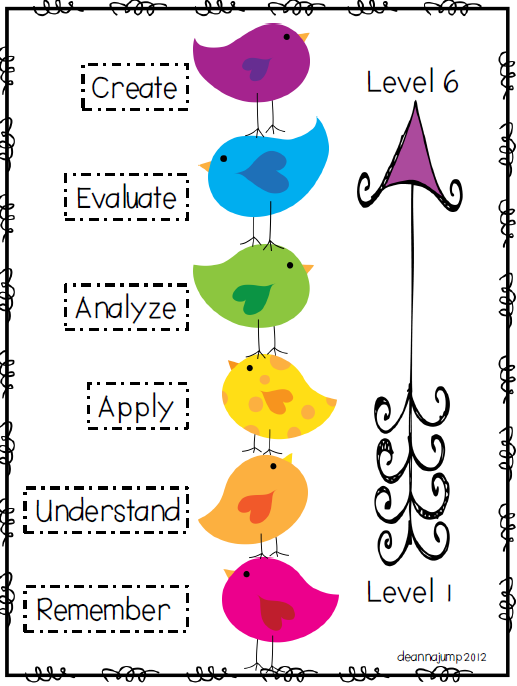 HOTS
LOTS
Memperhatikan urutan pertanyaan
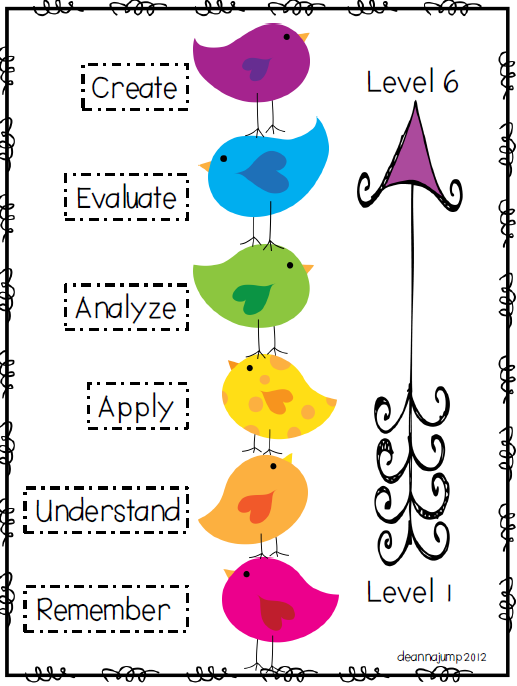 Sebaiknya berurutan dalam memberikan pertanyaan .
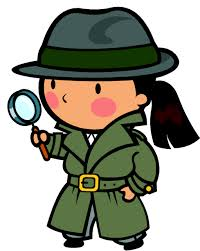 Menggunakan pertanyaan melacak
Klarifikasi
Meminta siswa memberikan alasan
Meminta siswa kesepakatan pandangan
Meminta siswa ketepatan jawaban
Meminta siswa jawaban yang relevan
Meminta siswa untuk memberikan contoh
Meminta siswa jawaban yang kompleks
Meningkatkan interaksi antar siswa
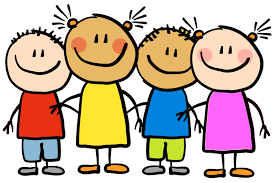 Meminimalis peran guru namun menekankan pada interaksi antar siswa
Pertemuan 12-15 
Praktek Keterampilan Dasar Mengajar
Rubrik Penilaian 
Observasi Mengajar
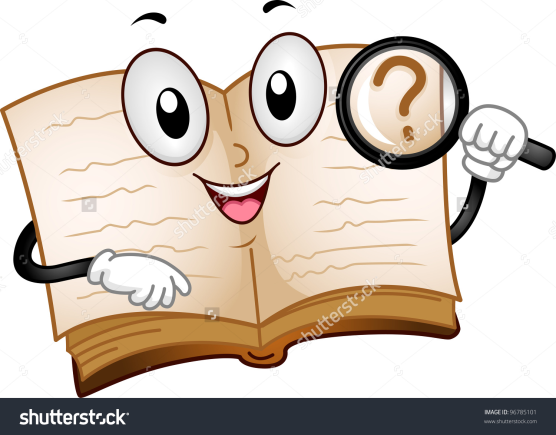 DAFTAR PUSTAKA
Djamarah, Sayiful Bahri. 2014. Guru dan anak didik dalam interaksi edukatif. Jakarta: Rineka Cipta

Departemen Pendidikan dan Kebudayaan Direktorat Jendral Pendidikan Tinggi.  Hand-out Keterampilan Dasar. 

Sanjaya, Wina. 2006. Strategi Pembelajaran Berorientasi Standar Proses Pendidikan. Jakarta: Kencana Prenada Media Group